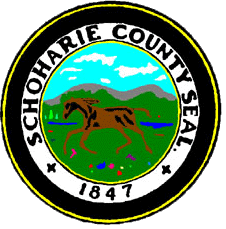 2025 TentativeBudget
Presented to:
Board of supervisors 
October 18, 2024
2
The Economy
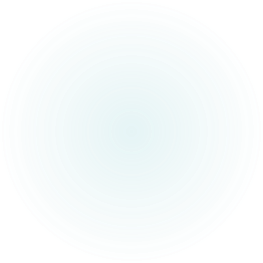 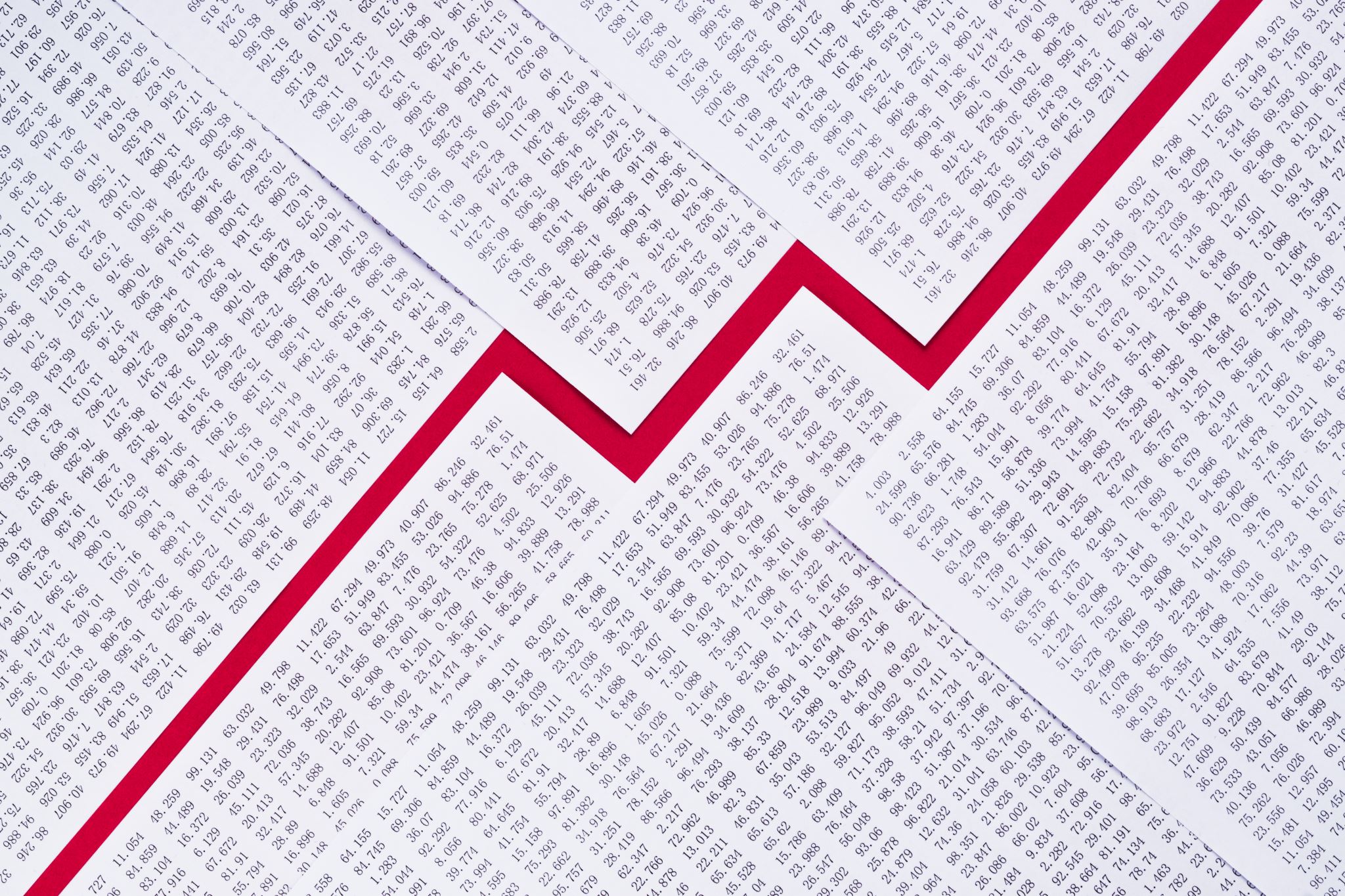 Inflation
3
In May 2024, inflation was at 3.5% year over year, which was the lowest level in three years.
Inflation reached 8% in 2022, a 40-year high.
Wage changes, rent costs, and the importation of goods are some of the most expensive parts of inflation.
We have also seen an accelerated increase in basic household goods.
Food inflation is also high, and costs have not returned to the pre-pandemic levels
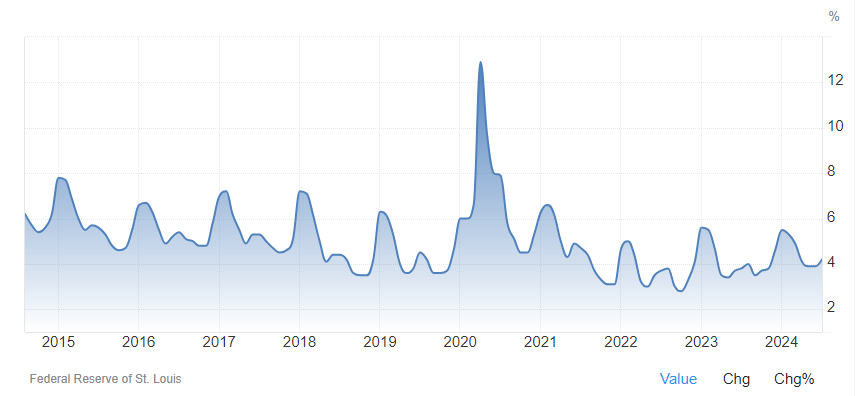 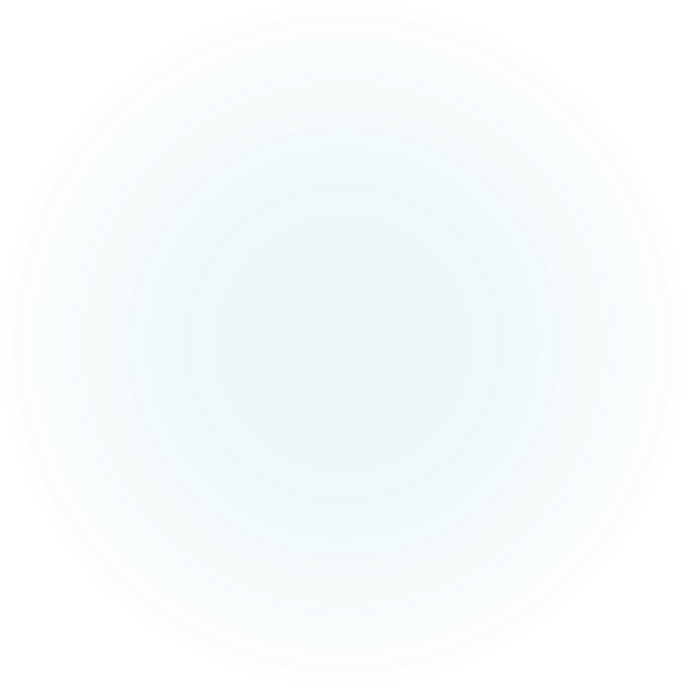 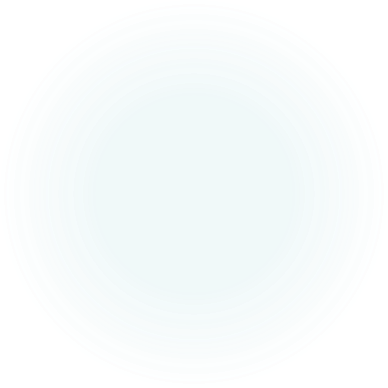 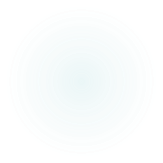 4
Unemployment
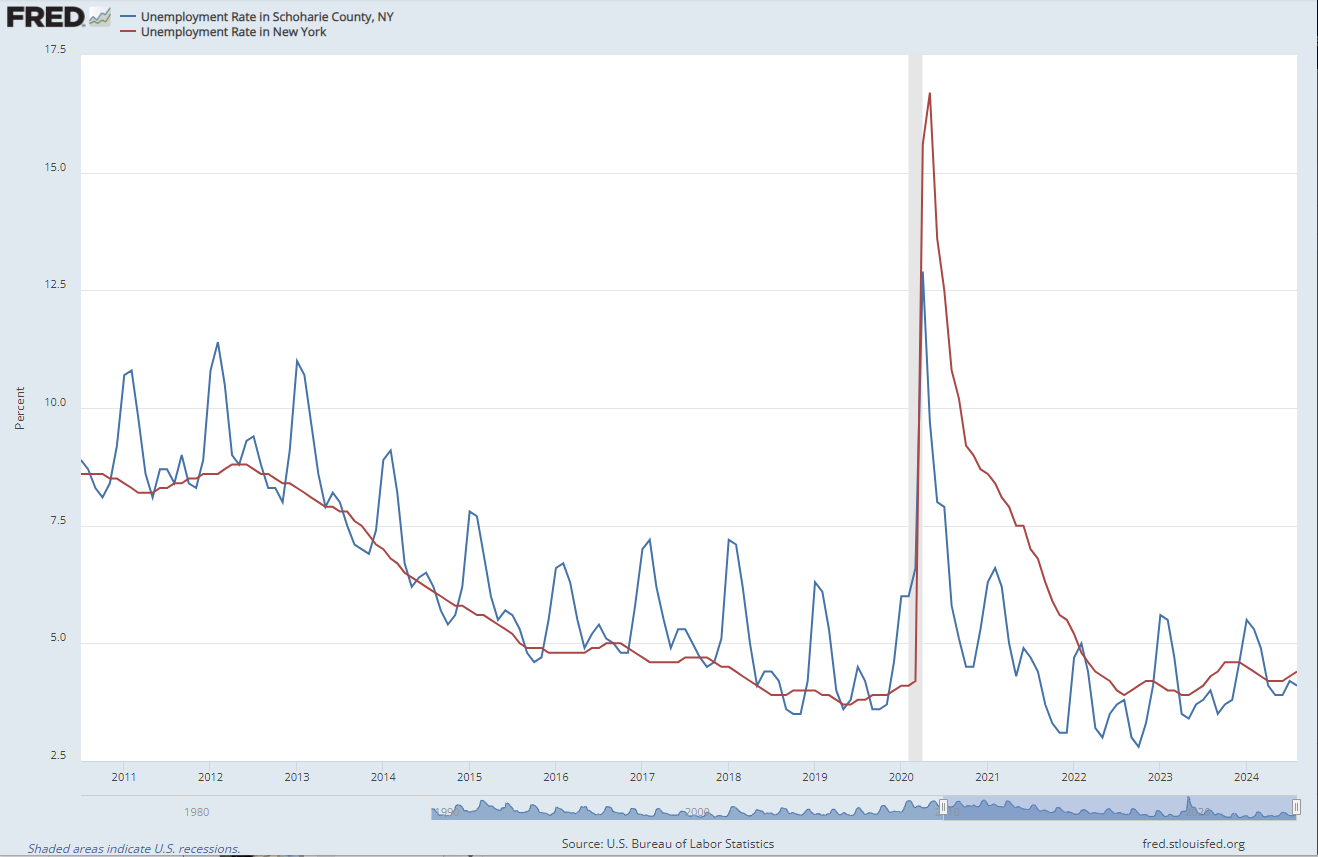 The August unemployment rate in Schoharie County of 4.1% is lower than the NYS average of 4.4%
Unemployment Rate in Schoharie County, NY was 4.2% in July of 2024
Unemployment Rate in Schoharie County, NY reached a record high of 12.9% in April of 2020 and a record low of 2.8% in October of 2022.
5
Overview of 2024 County Gov’t Operations
Munis Enterprise Resource Program (ERP) aimed to streamline county government financial management went Live in January 2024.
Economic Development Coordinator position was filled to bring focus to economic development as a key driver for growth in the county.
The County Successfully submitted a grant application to NYS Municipal Infrastructure Program (MIP) to bring broadband to every address in Schoharie County. 
Classification Study is ongoing to rationale pay scale and enhance salary parity across the various departments and agencies.
Working with Bonadio Group to develop a comprehensive  compliance program for the County. This is a first of such a plan for the County
Revamp of County Website is ongoing to enhance citizen engagement and participation in policymaking
6
Overview of 2024 County Gov’t Operations
Munis
Financial management module went Live in January 2024
Payroll, August 2024 with first check from the new system on September 13th.
Payment Processing & Advance Scheduling is scheduled, and we anticipate going live before end of first quarter 2025.
We still rely on old check printing system to print some checks.
As of July, we have utilized the inhouse system to print over 1,000 checks.
The inhouse system will be switched off by end of this year and working with Munis to create upload to ensure the County fully transitions to the ERP.
2025 Budget was largely processed in Munis. 
Payroll projections were manually imputed in the new system
Bank reconciliation is still done manually.
Human Capital will be fully rolled out by end of Q1 2025. It is expected that all employee evaluations, employee safety and all other operational needs will be fully automated in Munis.
Employee self service is also expected to be fully rolled out at the same time.
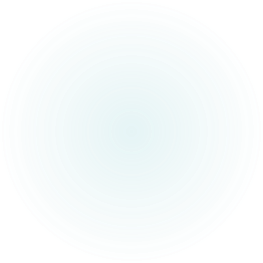 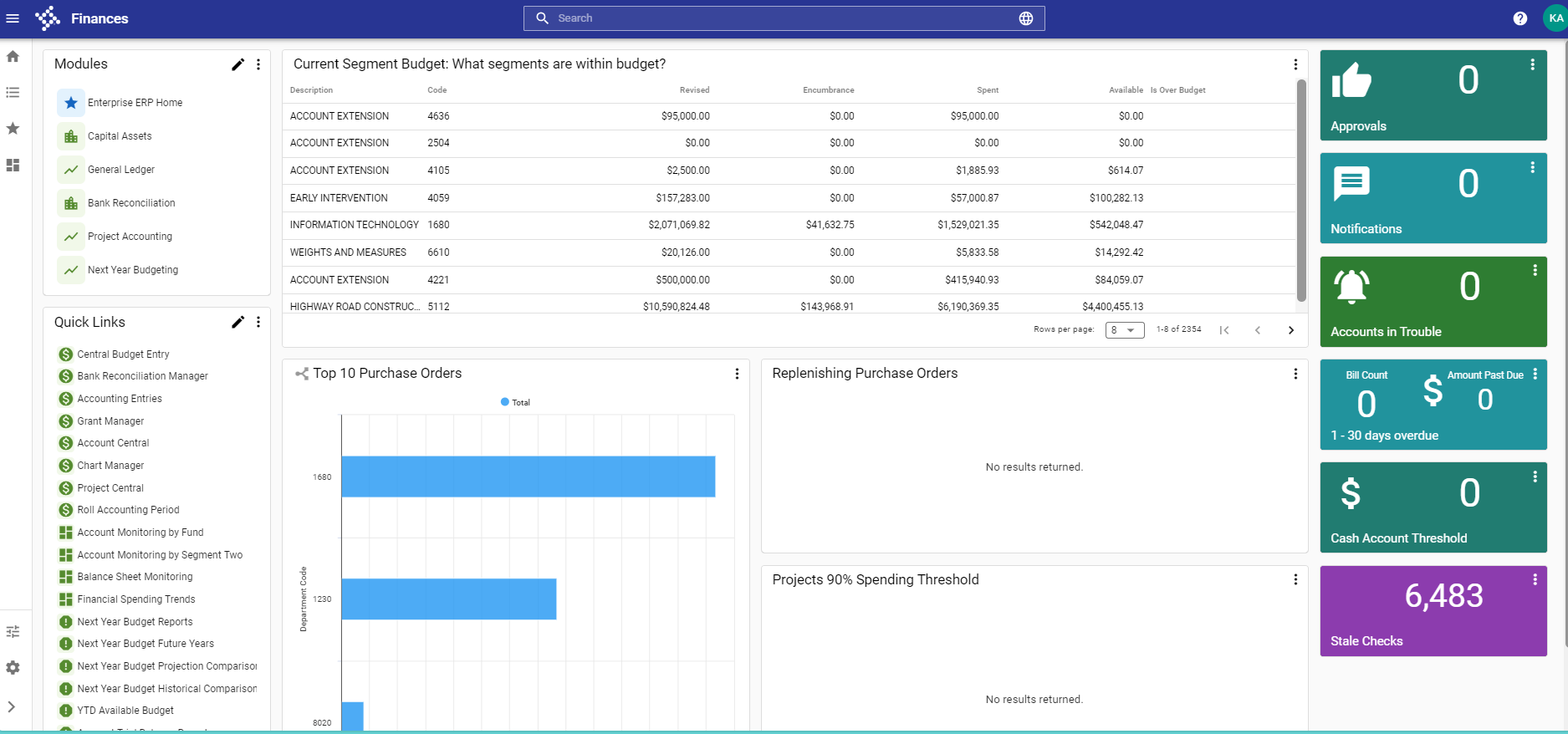 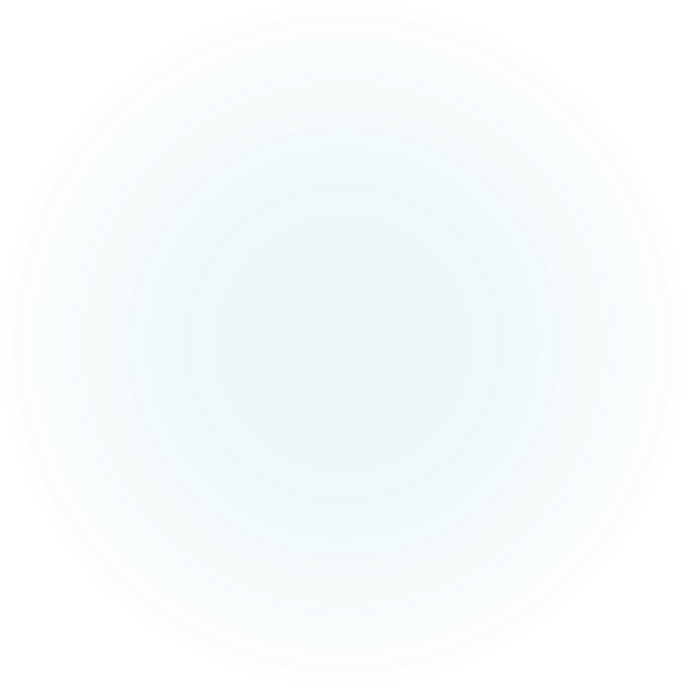 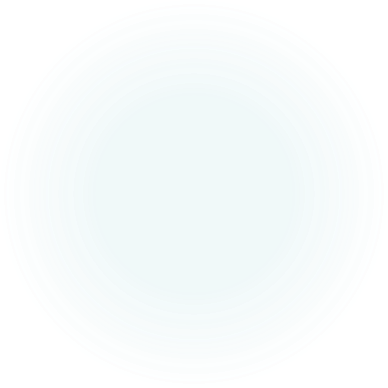 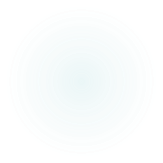 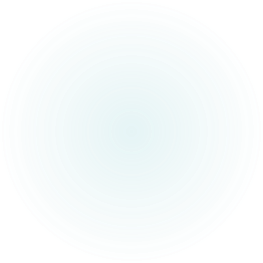 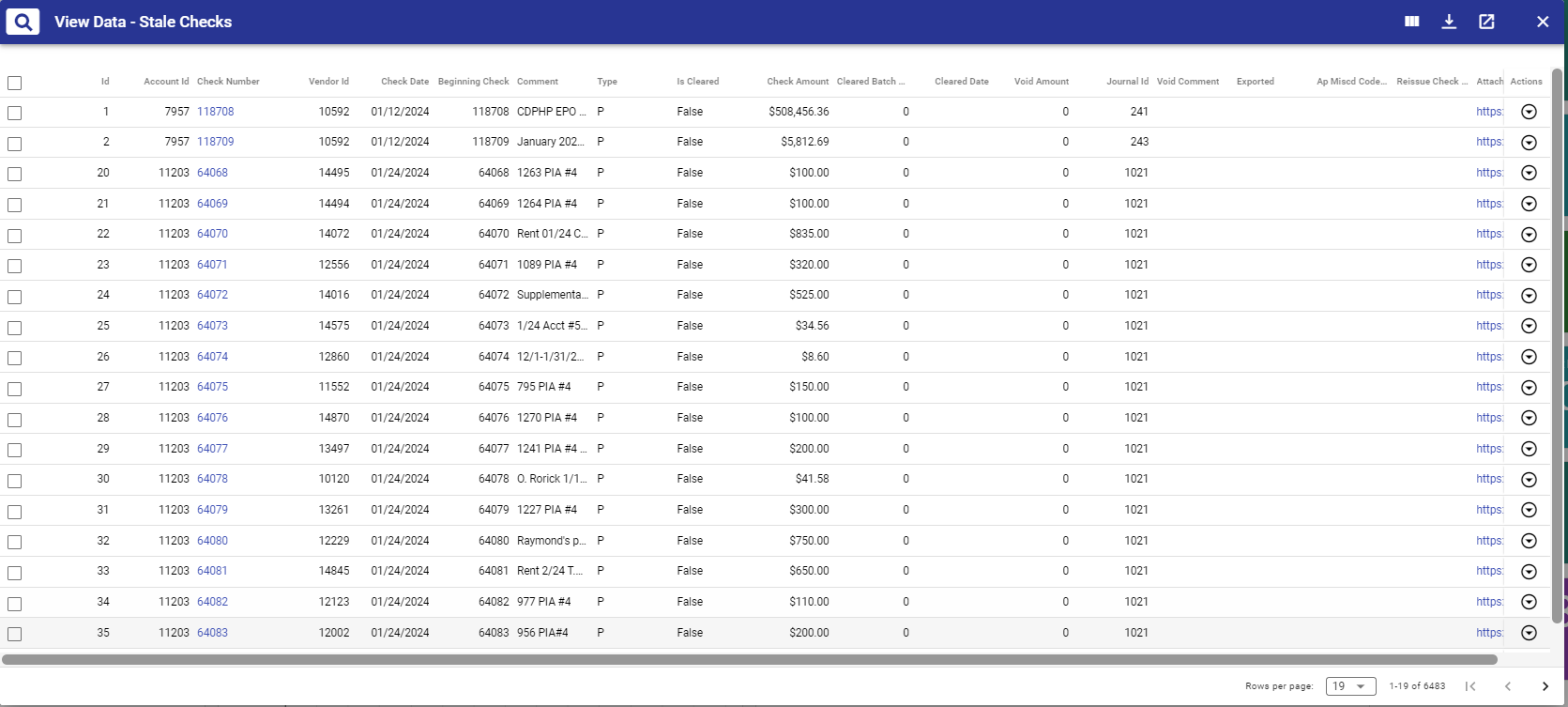 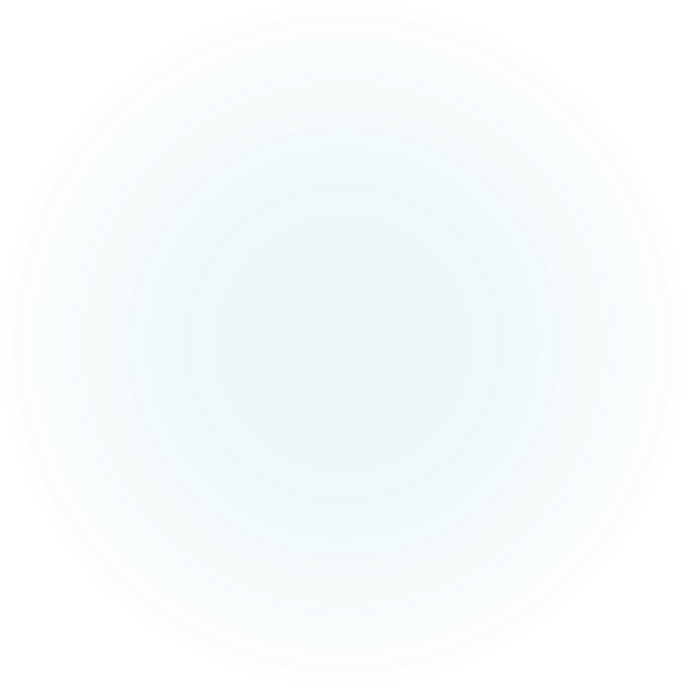 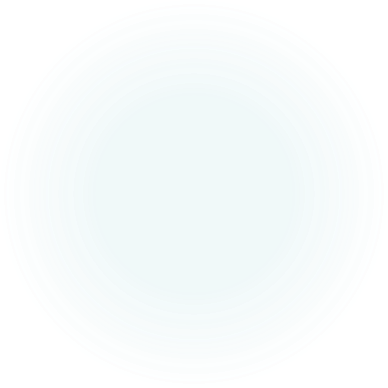 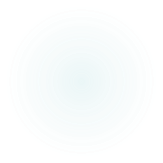 8
Overview of 2024 County Gov’t Operations
9
DiscoverEGOV - NeoGov
Delayed implementation of Civil Service Software 
Expected to go live by December 2024 
The Tool will enhance and make efficient the operation of the personal office and their interaction with all other municipalities, schools and other local government agencies that we support. 
Schoharie county will have the capacity for job seekers to apply for open positions and reduce the duplication of data entry that has existed in the county for many years 
All other civil service activities will be desegregated to improve efficiency.
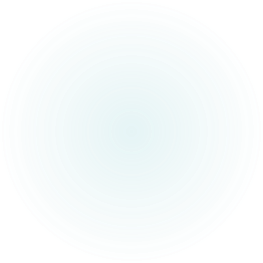 10
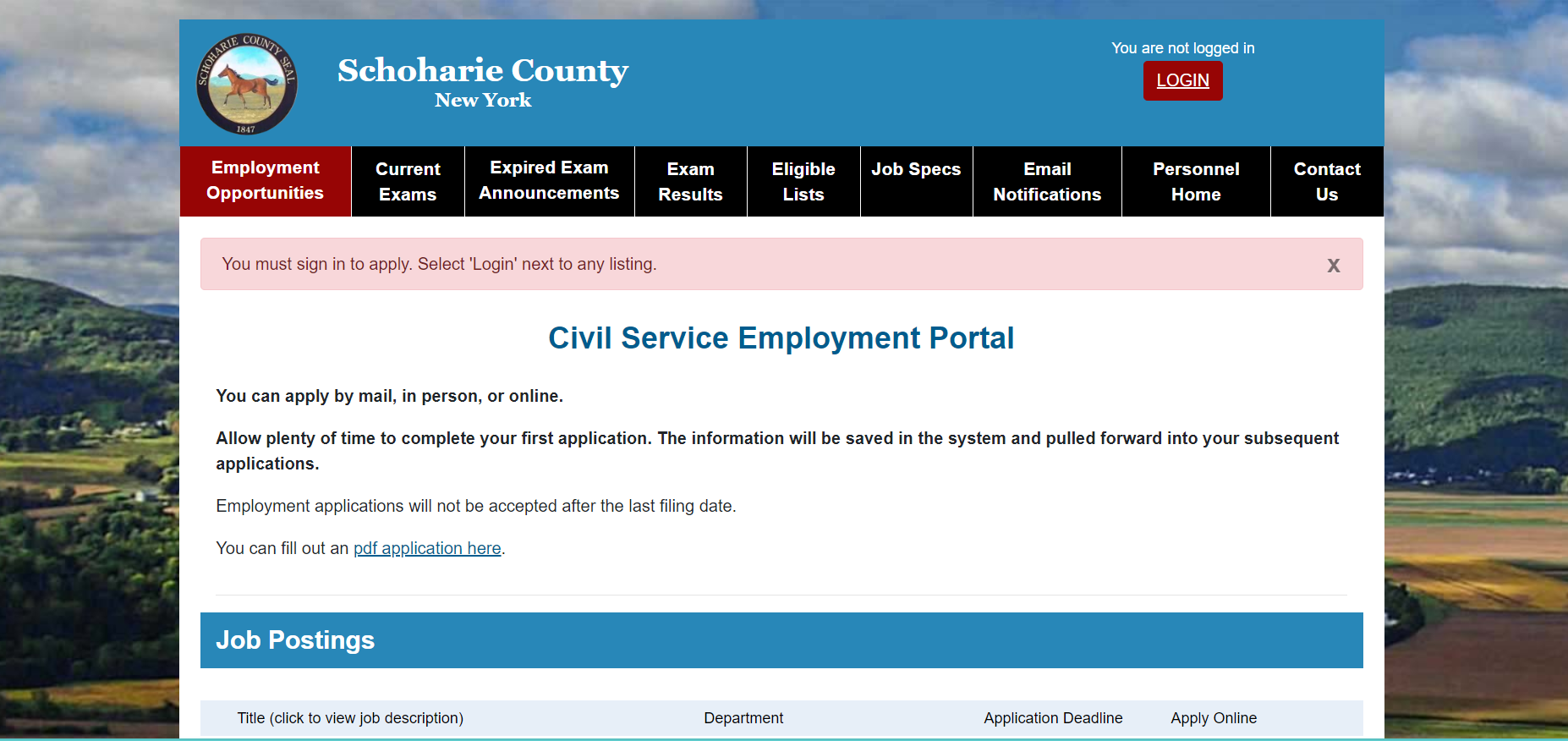 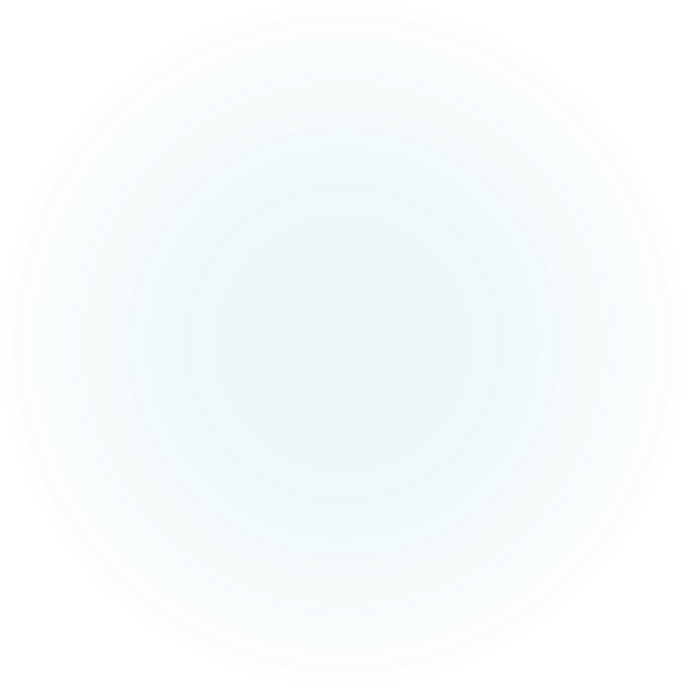 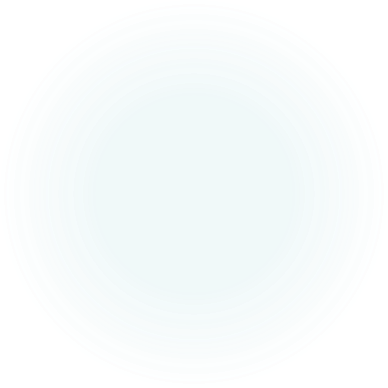 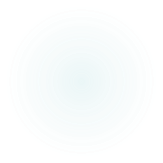 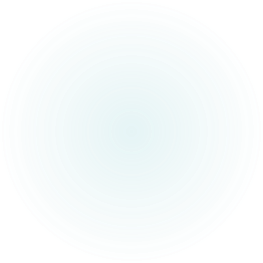 11
2024 Cost Drivers
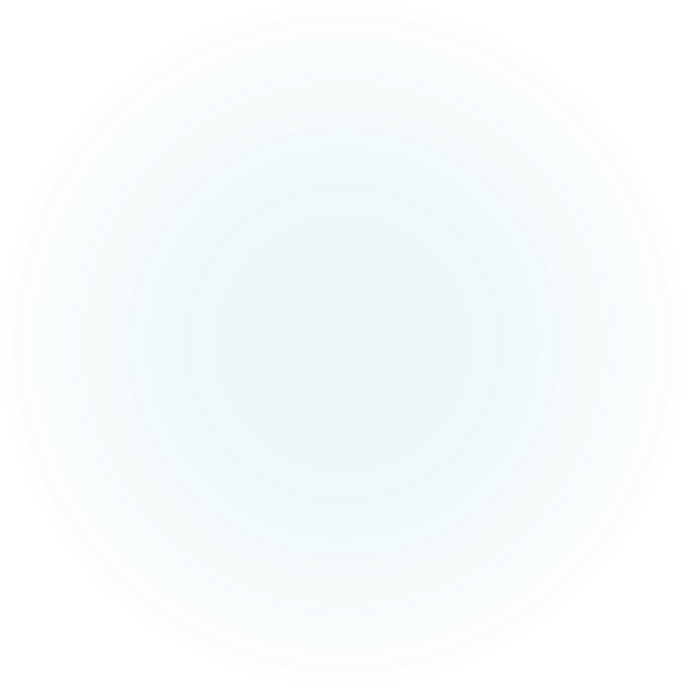 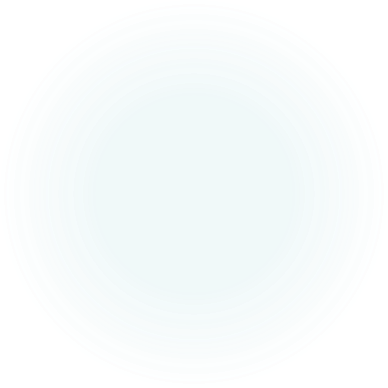 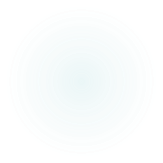 12
Personnel & Benefit
13
Health Insurance
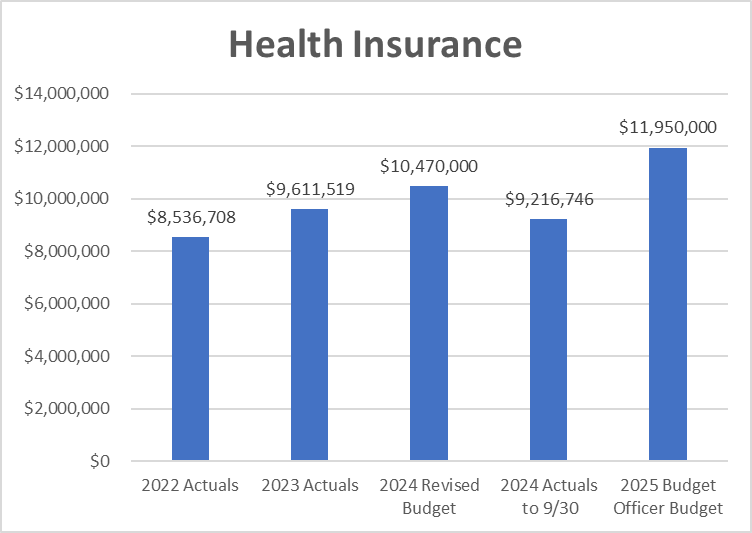 Health Insurance – Aug. 2024	
Subscribers 
CDPHP 279 Employees, 18 Retirees
NYSHIP 27 Employees, 235 Retirees and 11 Surviving Spouses
14
2024 Fund Expenditure  Comparison
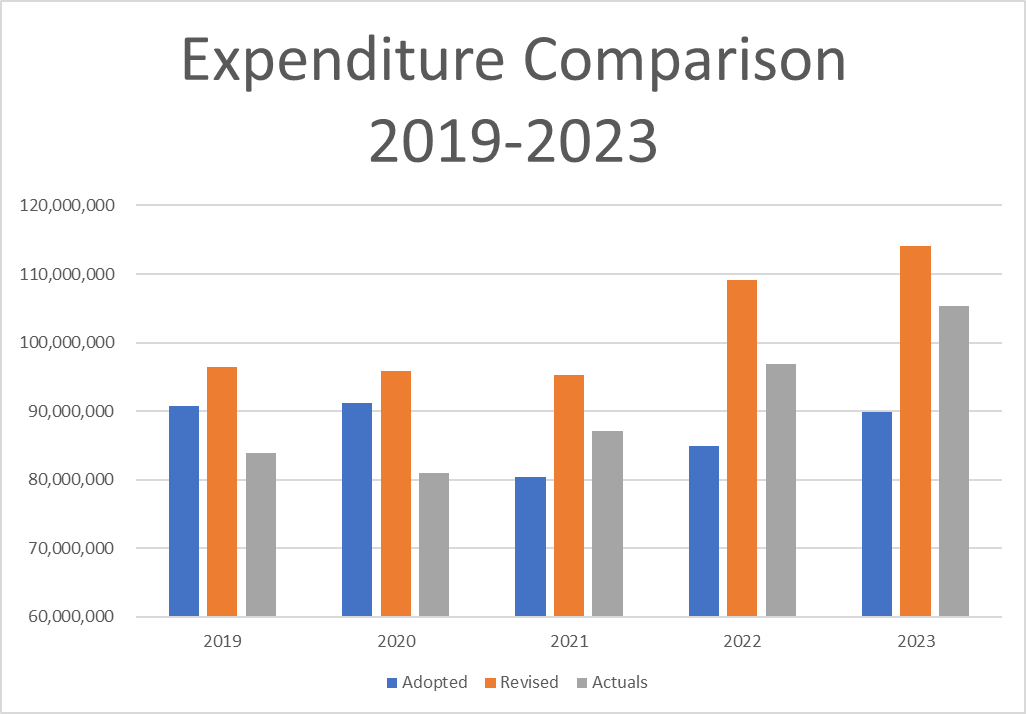 Expenditure in 2023 was $105 M Including debt servicing .
2024, total actual  exp (10/11/24) $90.75M
Including $7.59M in BAN Principal payment 
At the same period in 2023, actual exp was $70.6 M. a 17.72% increase year-on-year (excluding the BAN).
Same level of expenditure was reflected in 2023 as 2022.
15
Restoring Fiscal Stability Depends on A Full Economic Recovery
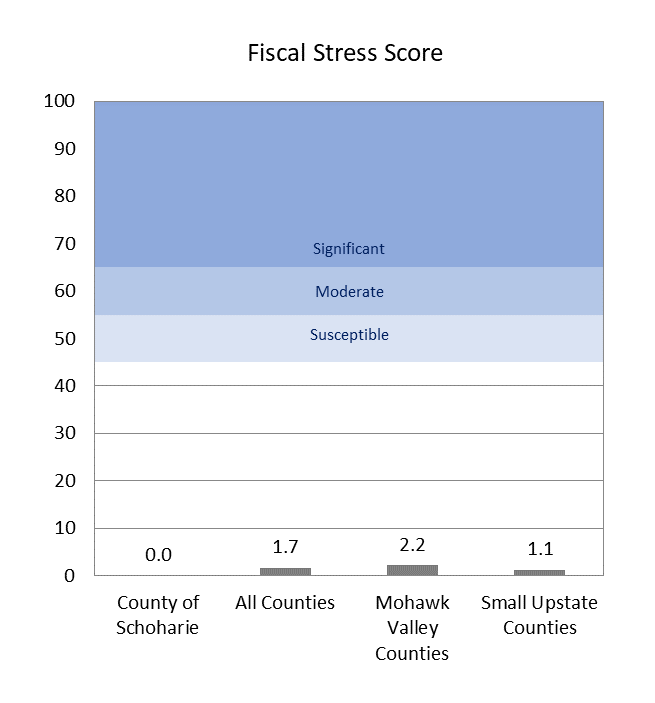 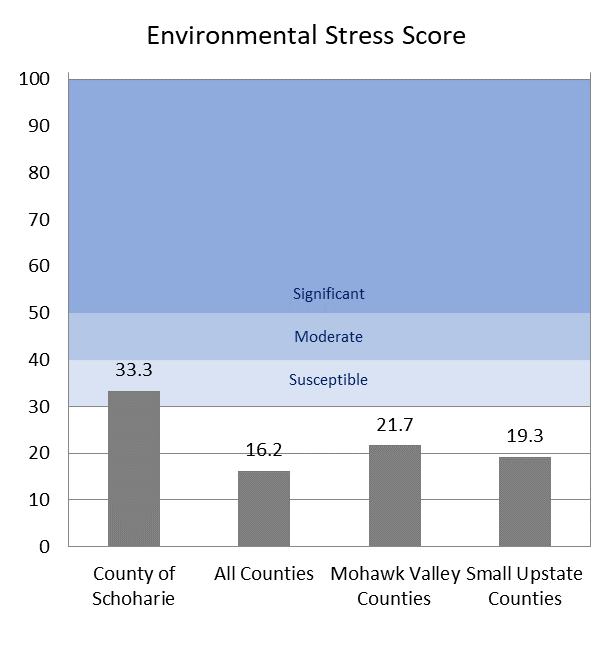 Schoharie County has a solid fiscal score, but the future of the county’s fiscal position is susceptible to environmental factors
Population Loss & Reliance on State/Federal Aid destabilizes Schoharie County Finances relative to other NYS counties
Revenues are vulnerable to decisions made by state and federal entities
In comparison with the state, Mohawk Valley and small upstate counties, we have highest unemployment rate, and we depend on state and federal aid more than others.
These factors have not changed for many years, focus and investment in economic & community development will enhance the county positions in years to come.
Source: NYS Comptroller Fiscal Stress Report
16
The Board Drives Economic Growth By Keeping the Levy Low
2014-2016: Average Levy Increased 3.54% while Average GDP Grew .58%
2017-2020: Average Levy Increased 2.19% while GDP Grew 3.32%
The data shows that low levies return strong economic growth.
Real GDP rate for 2018-2019 grew by 5.3%
2020 saw a decline of 11%. That reversed to a growth rate of 4.7% in 2022.
Schoharie County Economy will witness great resurgence with investment in Broadband.
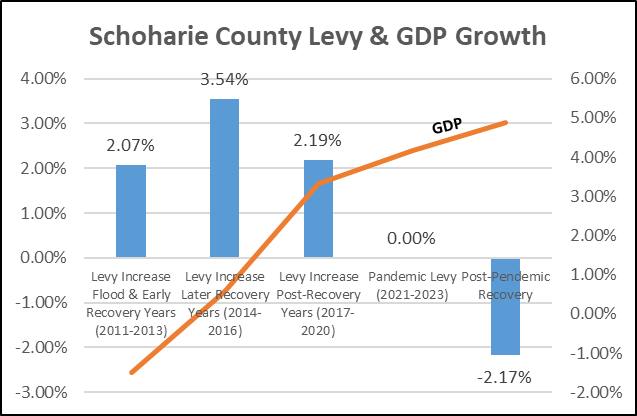 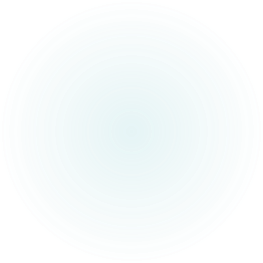 17
2025 Budget Summary
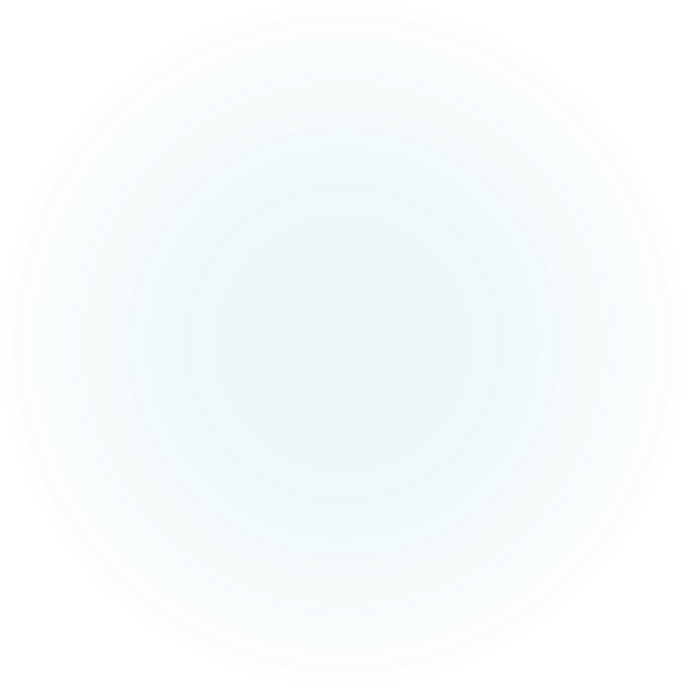 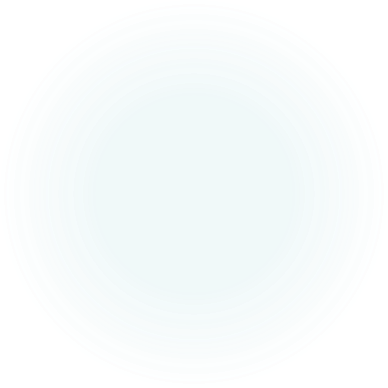 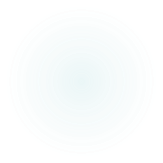 18
2025 Budget Goals
19
2025 Tentative Budget: Highlights & Summary
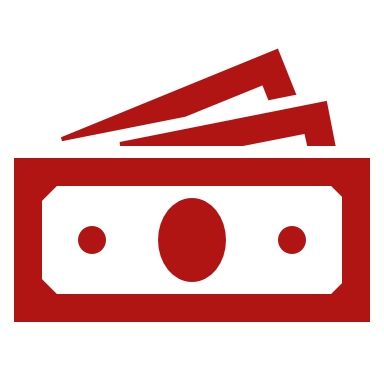 The 2025 Tentative Budget outlines financial plans for the County. It proposes appropriations, tax levies, and revenue projections. This overview highlights key aspects and changes from previous years.
20
Budget Overview
Total Appropriation
1
The 2025 Tentative Budget proposes $99,387,309 in appropriations. This represents a 0.34% reduction from 2024.
Comparison to Revised 2024 Budget
2
The 2025 proposal is $19.2 million, (16.4%) less than the revised 2024 budget of $118,688,698.
Current Services Approach
3
This budget maintains 2024 service levels. It accounts for salary increases, inflation, and necessary equipment replacements.
21
Property Tax Levy
2025 Proposed Levy
Increase from 2024
Tax Cap Compliance
The Tentative Budget proposes a Property Tax Levy of $22,168,130 for 2025.
This represents a $574,032 (2.6%) increase over the 2024 adopted Tax Levy.
The proposed increase remains under the 4.30% tax cap, demonstrating fiscal responsibility.
22
2025 “Current Services” Budget
23
Appropriation Summary
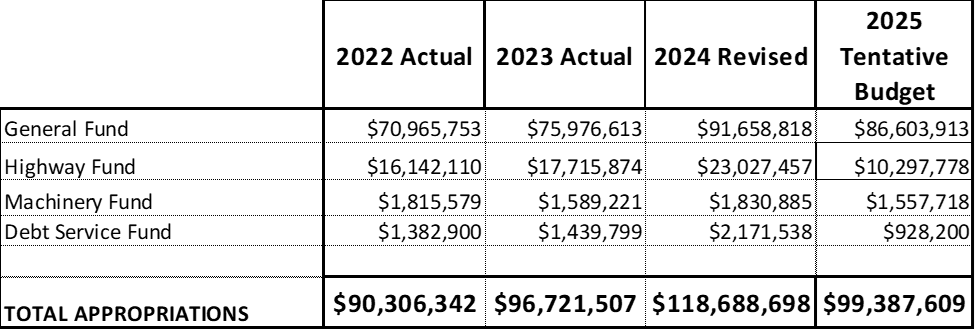 24
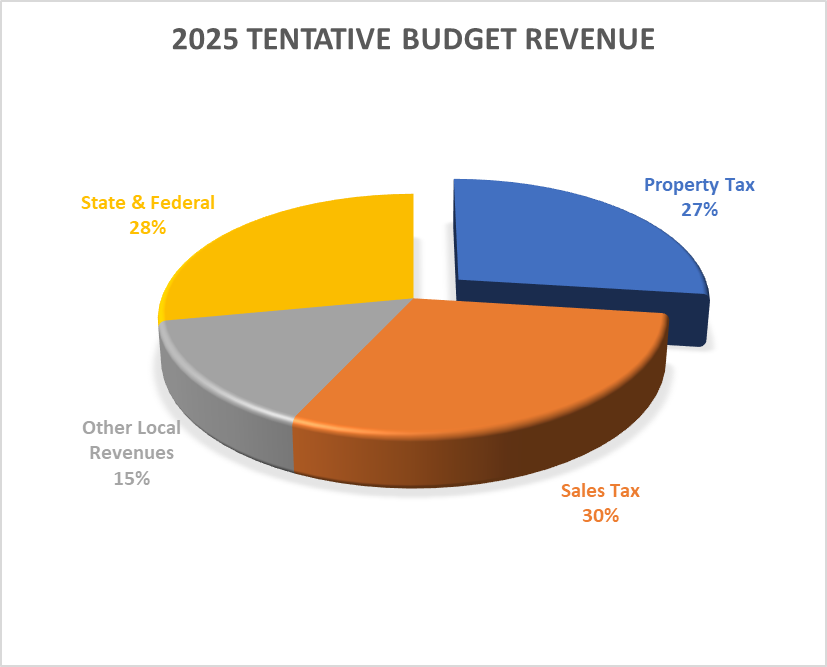 Revenue summary
25
Tentative Budget Proposes Levy Increase of 2.6%
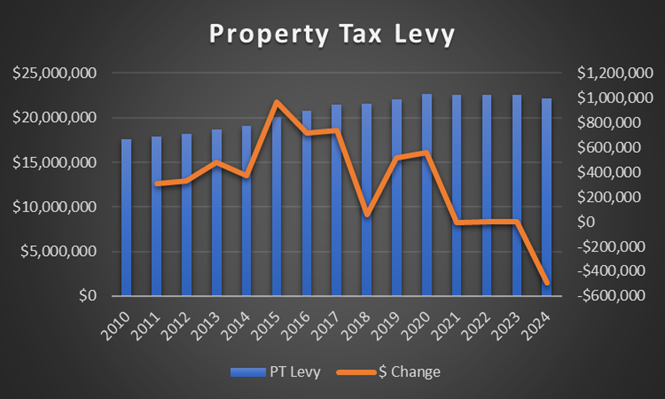 The proposed Levy increase of 2.6% or $574,024 
The Tentative Budget Levy utilizes $5 M Fund Balance to achieve the 3.6% increase.  
In 2023, the adopted budget ultimately appropriated $3.15 million to eliminate any levy increase.
$6.8M of fund balance was also utilized in the 2024 Budget.
The board has authorized the use of Fund balance for the past 4 years to keep property taxes flat.
26
2025 “Current Services” Budget
2023 Actuals
1
Sales tax revenue in 2023 showed strong performance, setting a baseline for future projections.
Sales Tax Revenue
Projections
2024 Projections
2
The 2024 sales tax revenue is expected to exceed 2023 totals by 3.5%.
2025 Forecast
3
The Tentative Budget projects Sales Tax Revenues of $24,485,885 for 2025, an increase from 2024.
27
Sales Tax Revenue Projections
Tentative Budget Projects Significant Sales Tax Increase
28
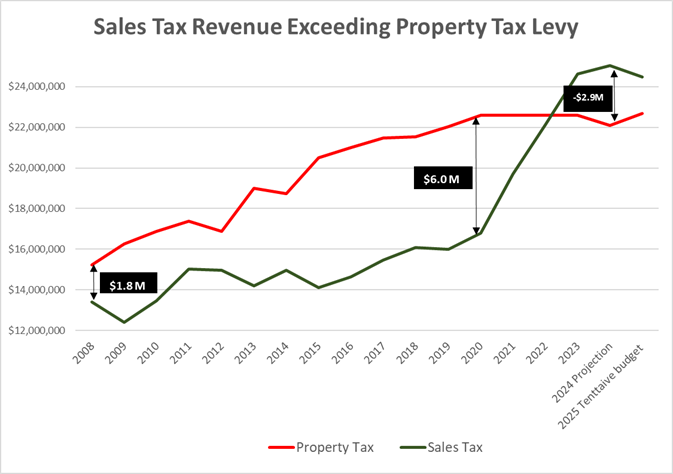 2025 Sales Tax Revenue is projected at $24.4 M.  $2.3 M more than was budgeted for 2024. 
Through September, however, the county has received $18.2 M or 82% of the total 2024 budgeted Sales Tax revenue of $22.1 M. 
Total Sales Tax Revenue for 2024 is currently estimated at $25.4 M.
Schoharie county sales tax revenue exceeded property taxes in 2023 and same is projected for 2024.
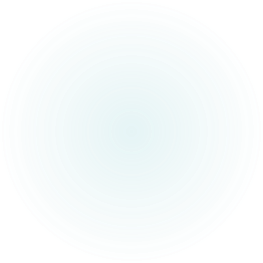 General Fund Balance
29
Appropriation for 2025
The Tentative Budget proposes appropriating $5 million from the General Fund Balance.
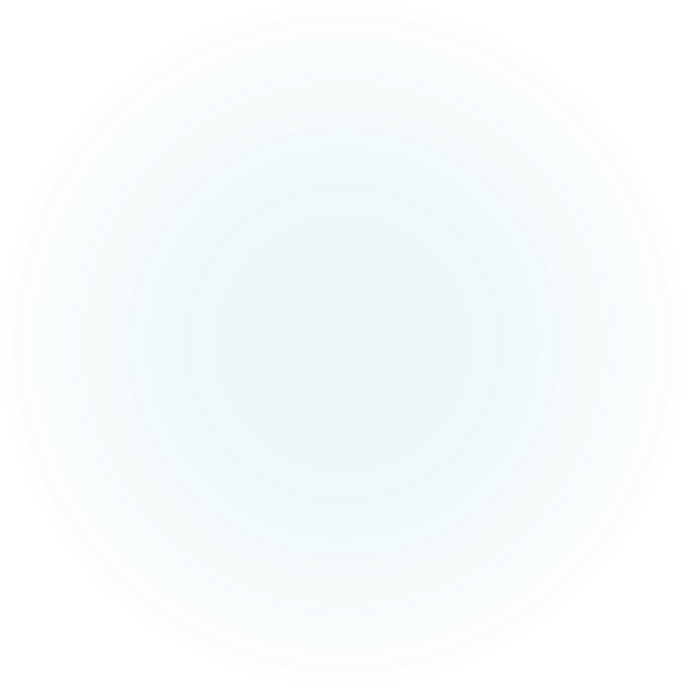 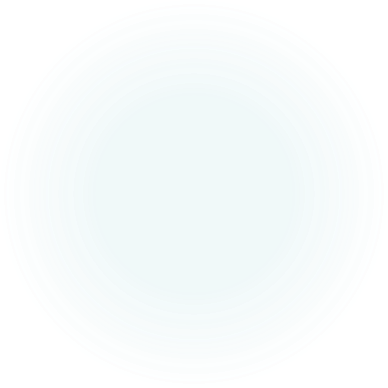 Current Balance
As of December 31, 2023, the Unassigned General Fund Balance stood at $42.3 million.
2024 Bond Payoff
Excess of  $11 million of General Fund Balance has been earmarked to payoff  maturing bonds.
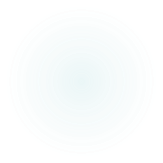 30
Fund Balance & Legacy Debt  Overview
31
31
Program Enhancements
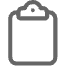 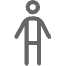 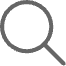 Proposed Enhancements
Review Process
Resident Impact
Department Heads submitted $877,000 in program enhancement proposals. These aim to expand or improve county services.
The Finance Committee will examine these proposals in depth. They will make recommendations to the Board.
These enhancements could potentially 
improve efficiency and quality of 
services for county residents.
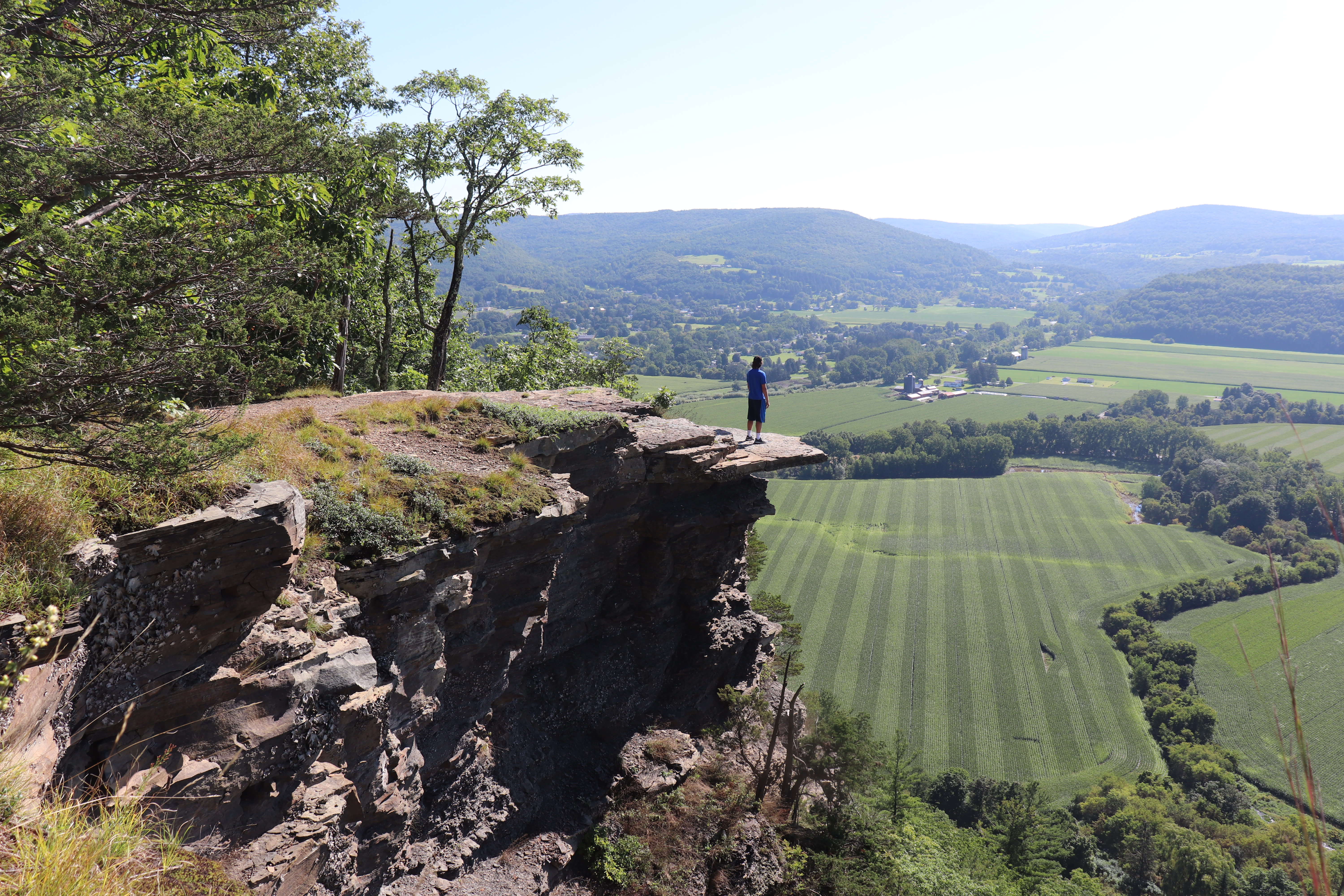 32
ARPA
$6.02 Million	 	Total 
$ 4.4 Million 		Infrastructure Investment 
$ 1.62 Million 	Revenue Loss and other related investment 


Projects are at various stages and the county is committed to seeing to the completion of all projects within the allowable timeframe.
Due to the obligation need by end of 2024, the committee continues to review projects and make changes where necessary to ensure all funds are retained.
33
Key Decisions by the Board towards 2025
34
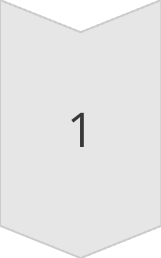 Current Status
Discussions with Road Patrol and Corrections unions are ongoing.	No budgetary allocation made in the 2025 tentative budget
Board's Commitment
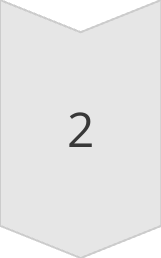 The board aims to expand law enforcement coverage in the county to 24/7.
Rationalization Corrections PayScale to make us competitive.
Ongoing Negotiations
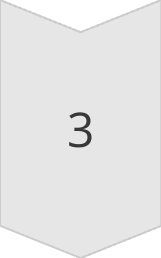 Future Implications
The outcome of these negotiations will  impact future budgets and service levels.
35
Achieving Long-Term Sustainable Financial Future
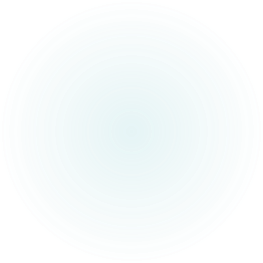 36
Next Steps
Action
Responsible Party
Timeline
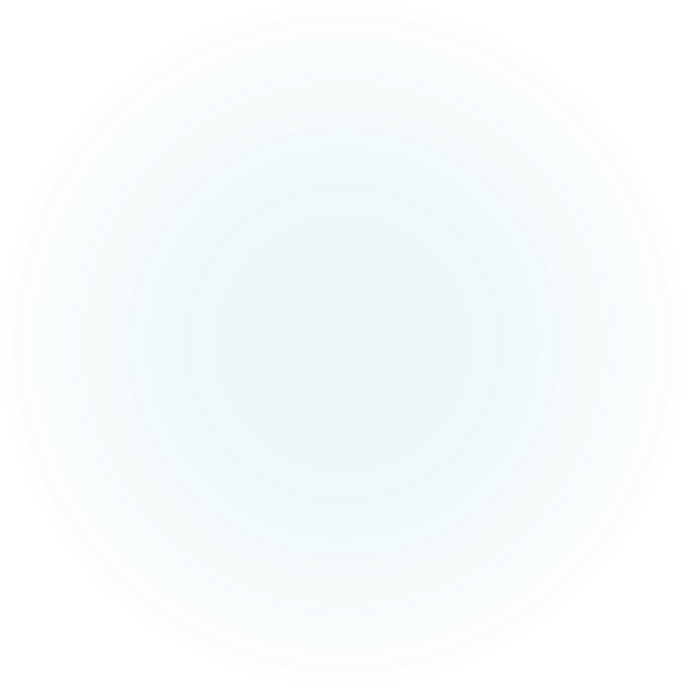 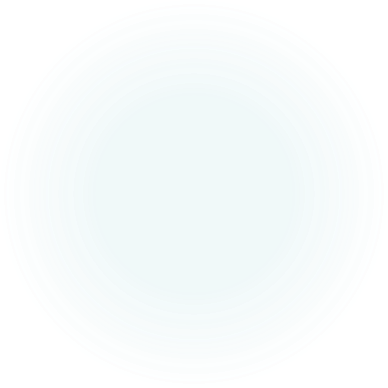 Review Tentative Budget
Finance Committee
October 22-30, 2024
Public Hearings
County Board
November 12, 2024
Final Budget Approval
County Board
November 15, 2004
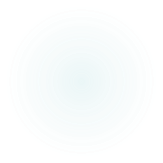 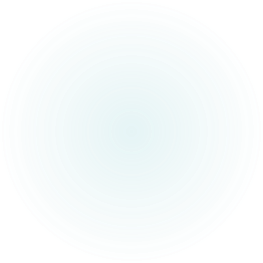 37
Questions
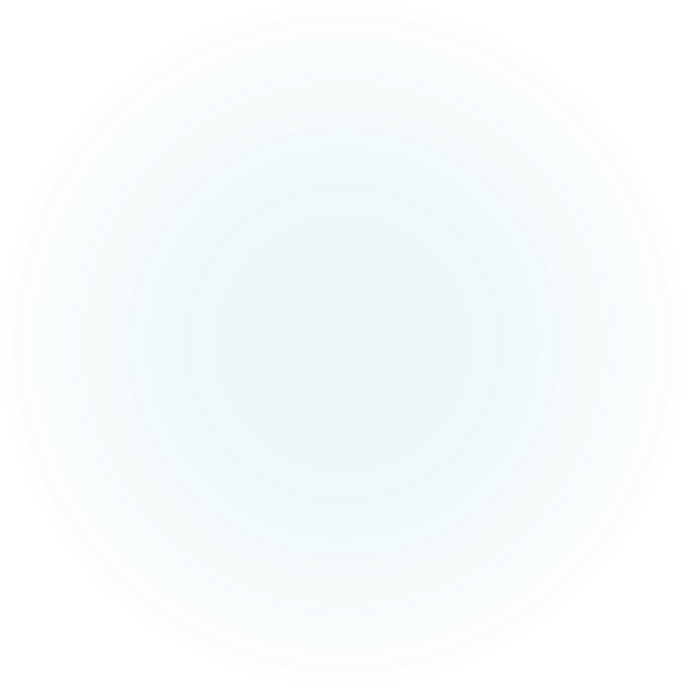 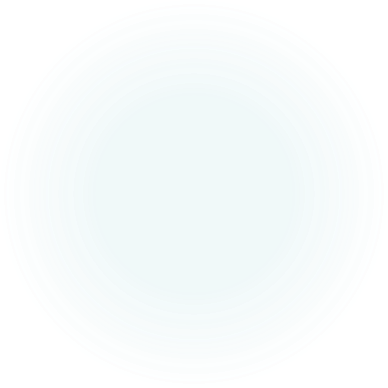 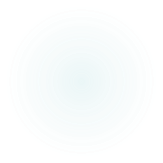